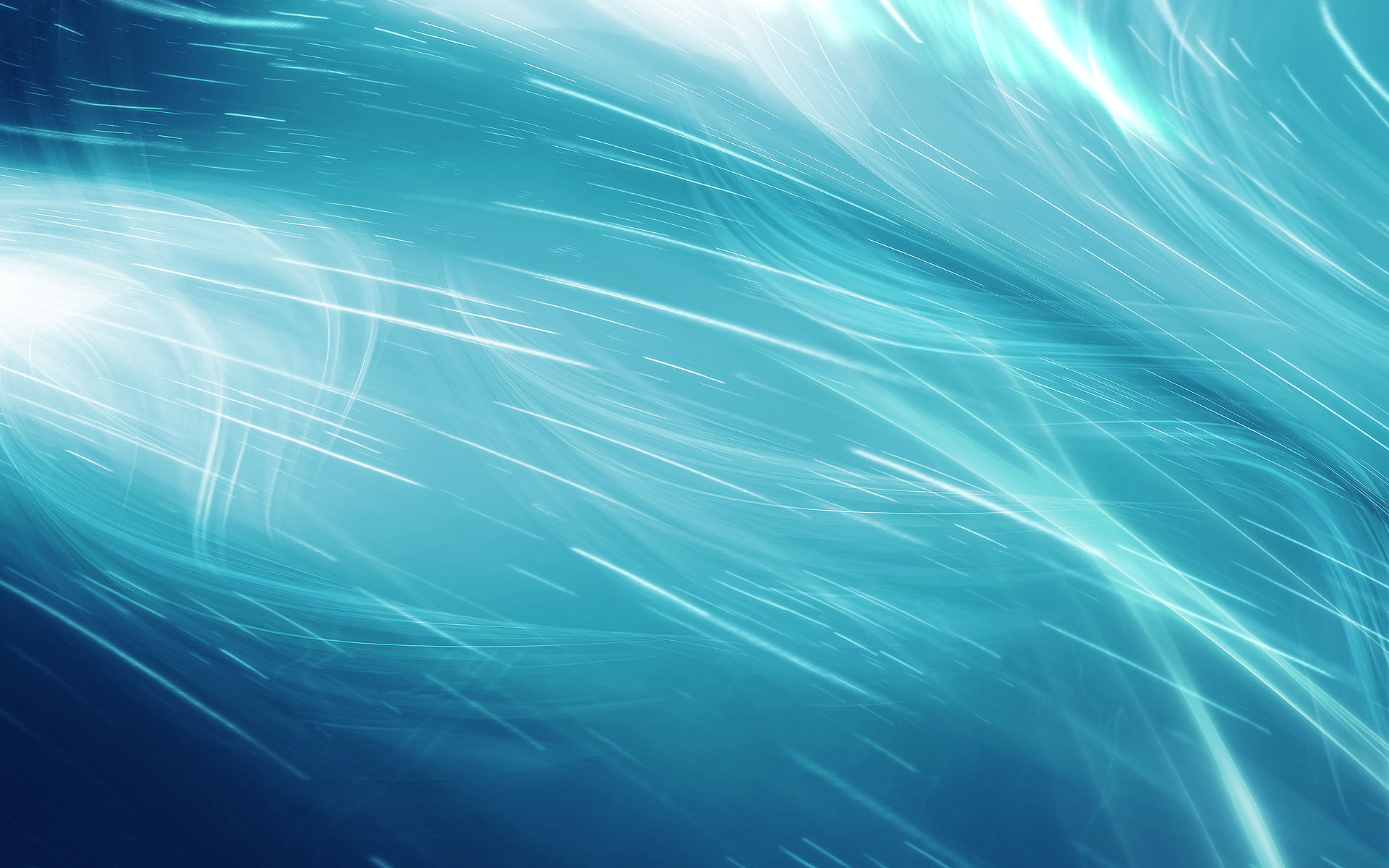 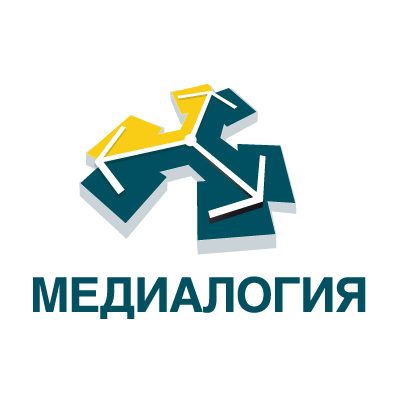 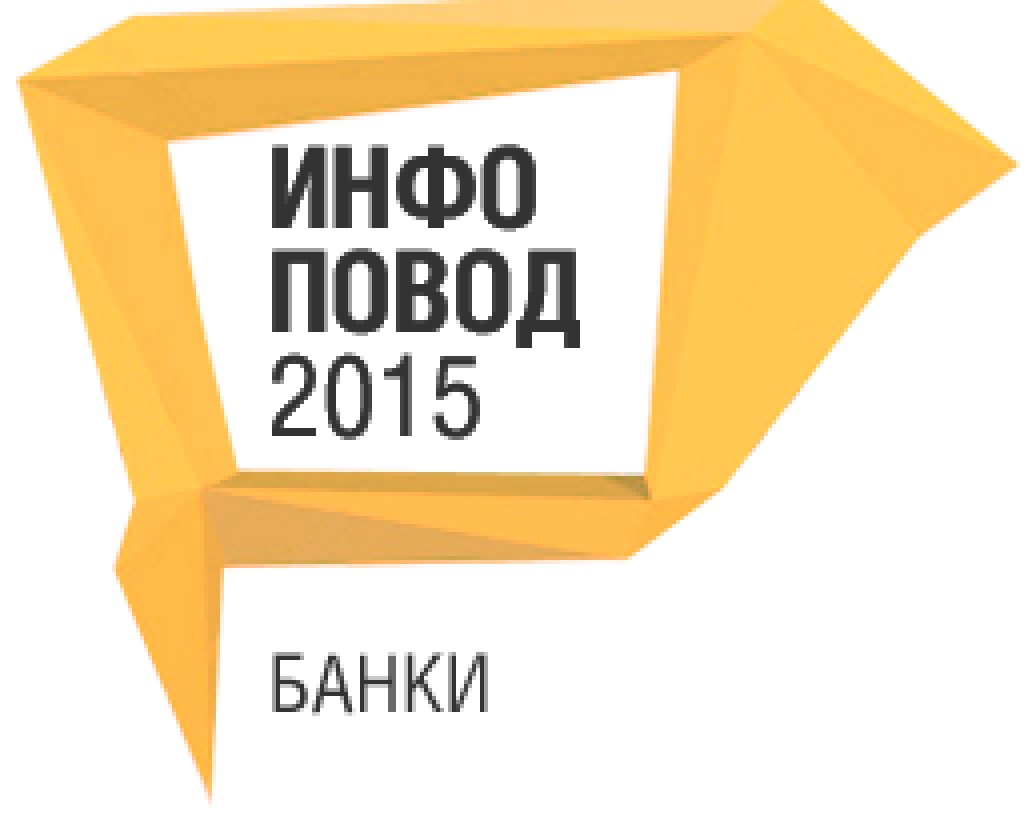 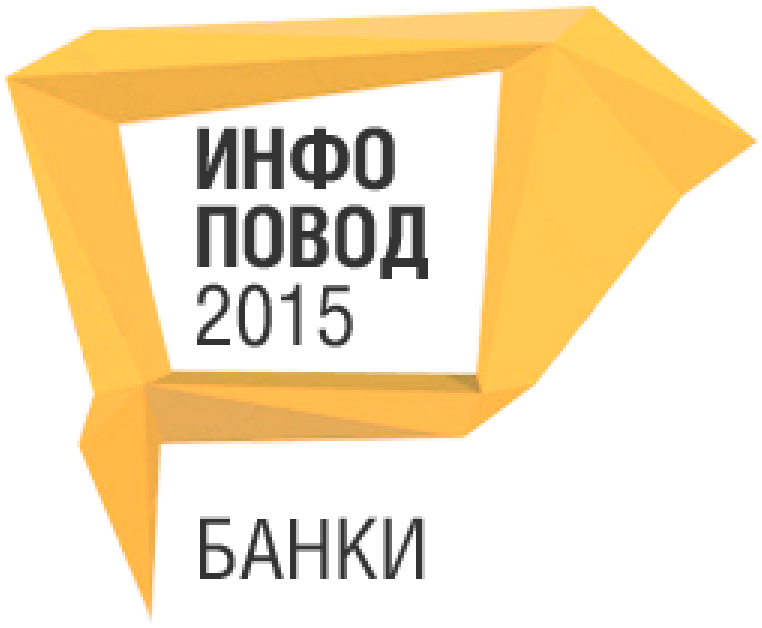 27 апреля 2016
Ресторан Terrine, Москва, Зубовский бульвар, 4
ИНФОПОВОД ГОДА.
БАНКИ
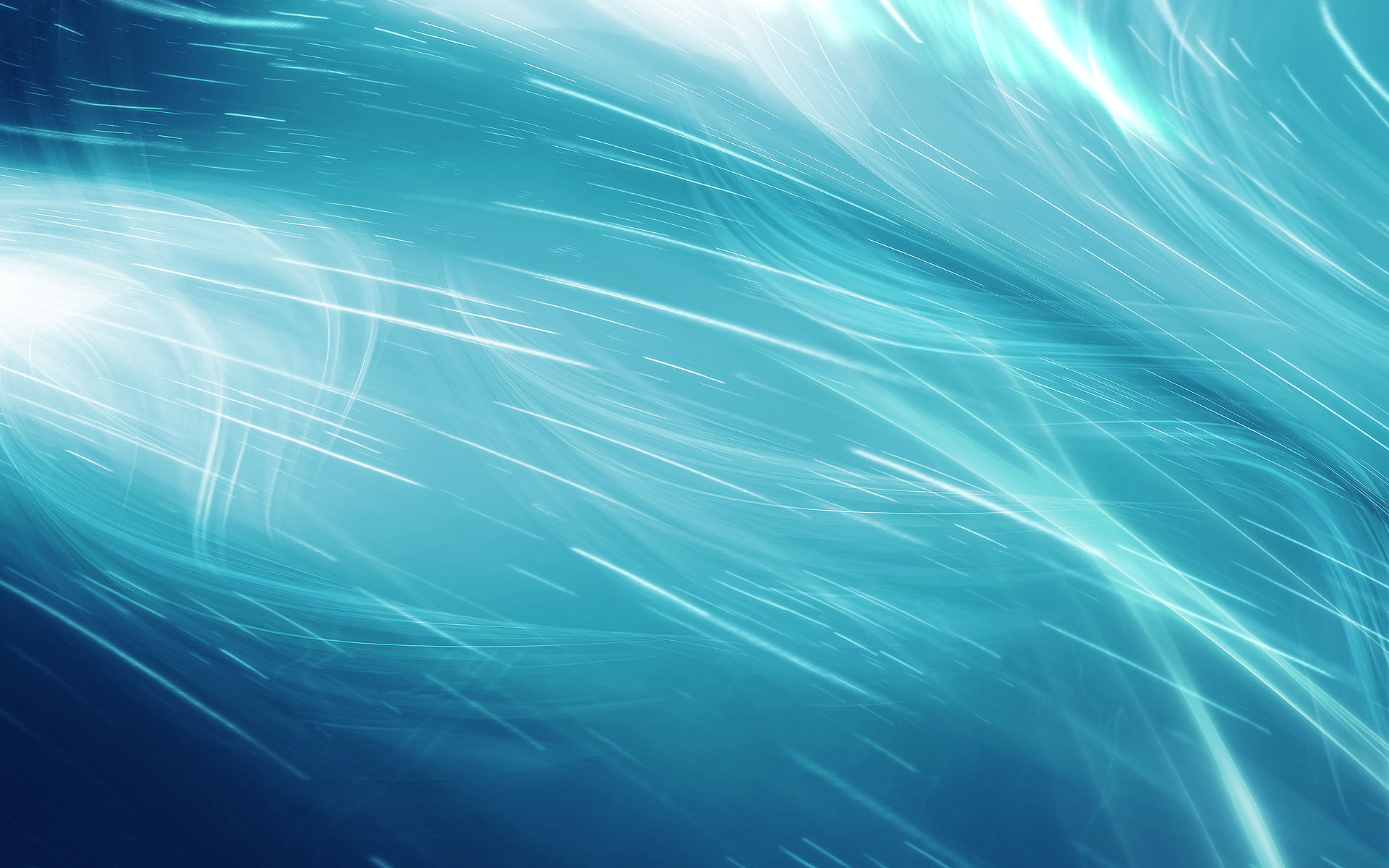 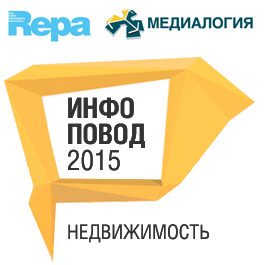 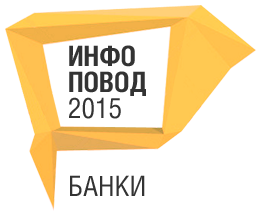 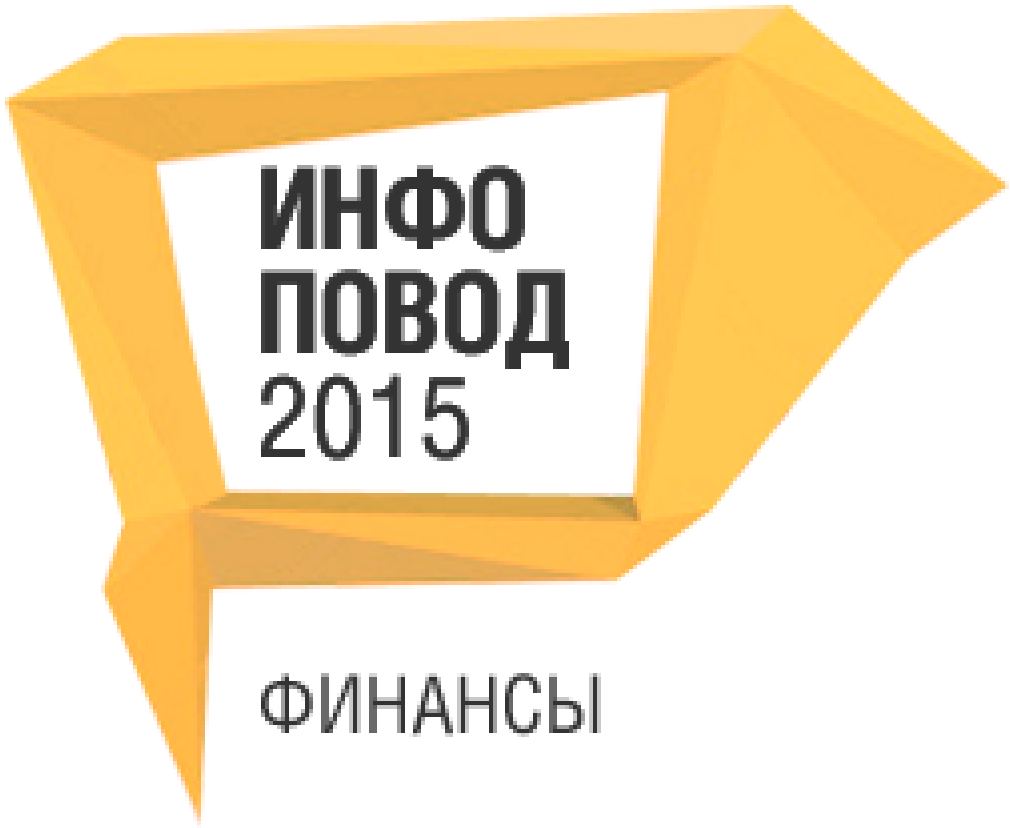 АЛЬФА-БАНК: «ПЛАКАТЫ ВОЙНЫ»
Альфа-Банк в апреле 2015 года организует благотворительную выставку к 70-летнему юбилею Победы «Плакаты войны. На пути к Великой Победе».

46 городов от Владивостока до Калининграда
1,5 месяца (апрель-май)
50 наиболее выразительных плакатов 1941-1945 годов
бесплатно для посетителей
по завершении проекта все экспонаты переданы в дар        местным музеям
сайт проекта http://best.kp.ru/msk/alfabank-plakaty/ 

Поддержка:
Газета «Комсомольская правда»
Государственный центральный музей современной истории России (самая большая в мире коллекция советских плакатов)
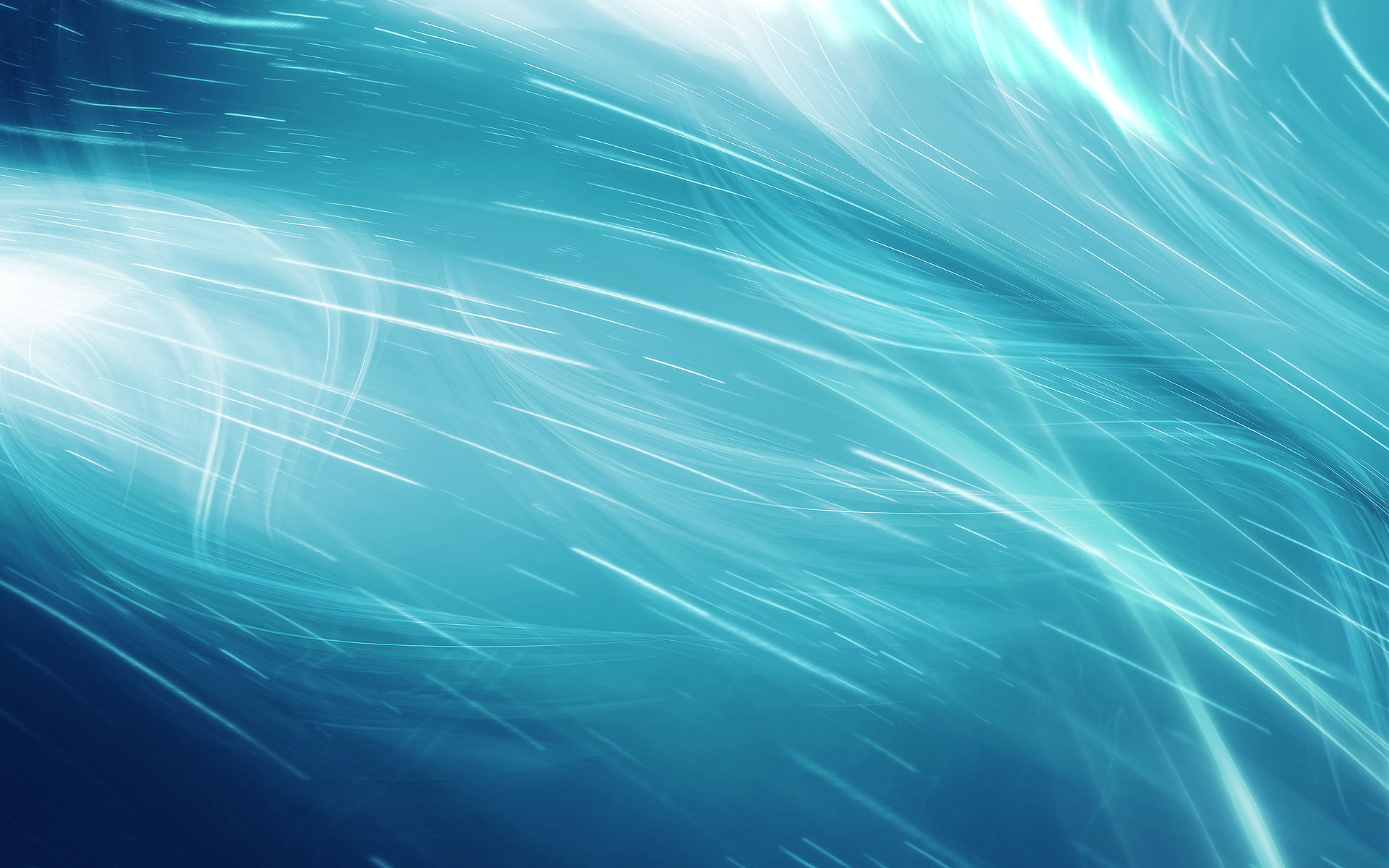 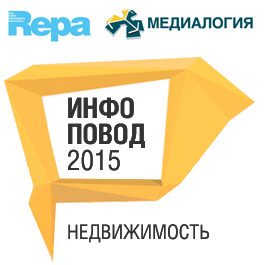 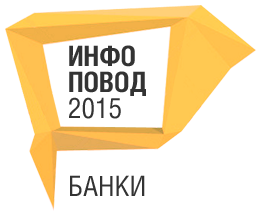 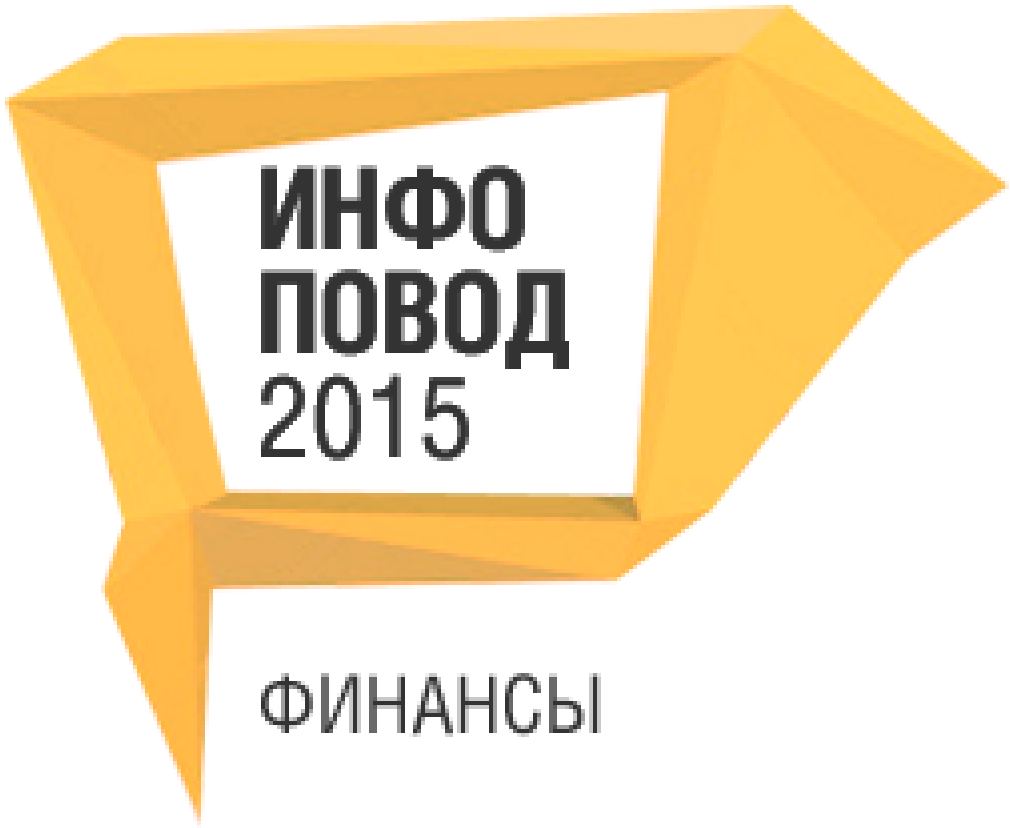 АЛЬФА-БАНК: «ПЛАКАТЫ ВОЙНЫ»
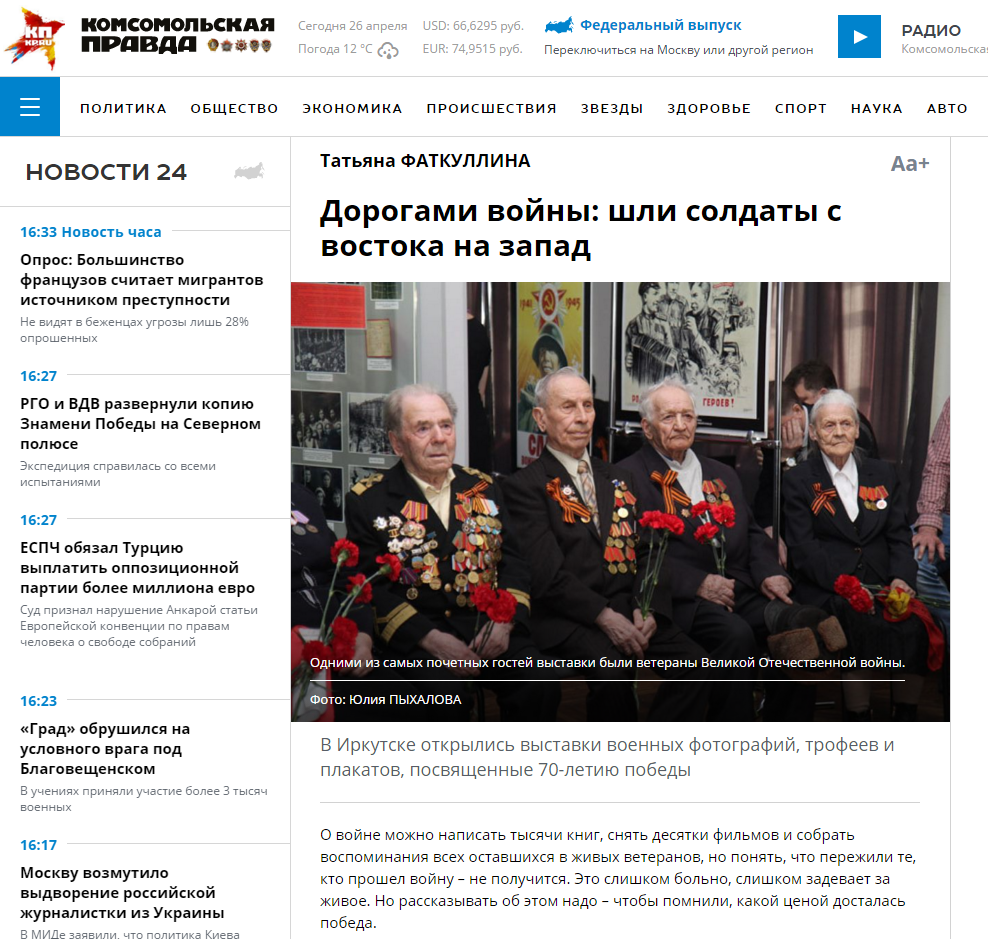 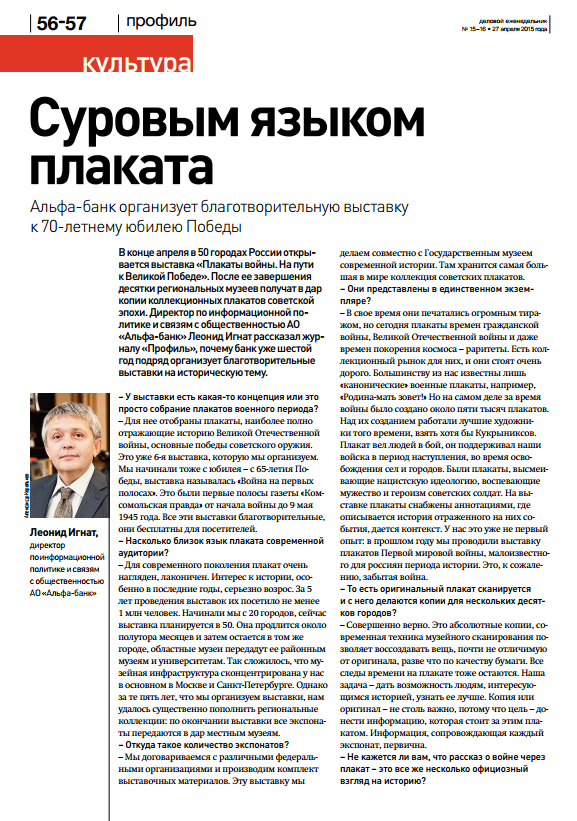 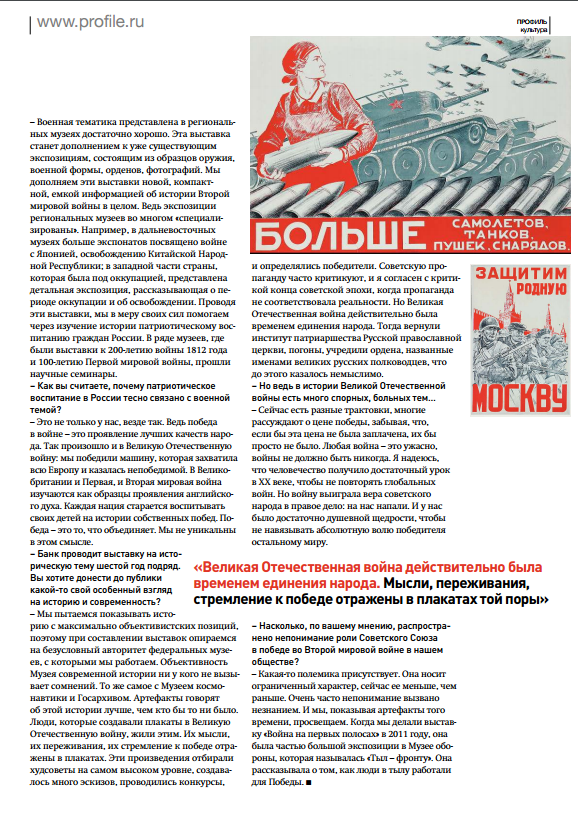 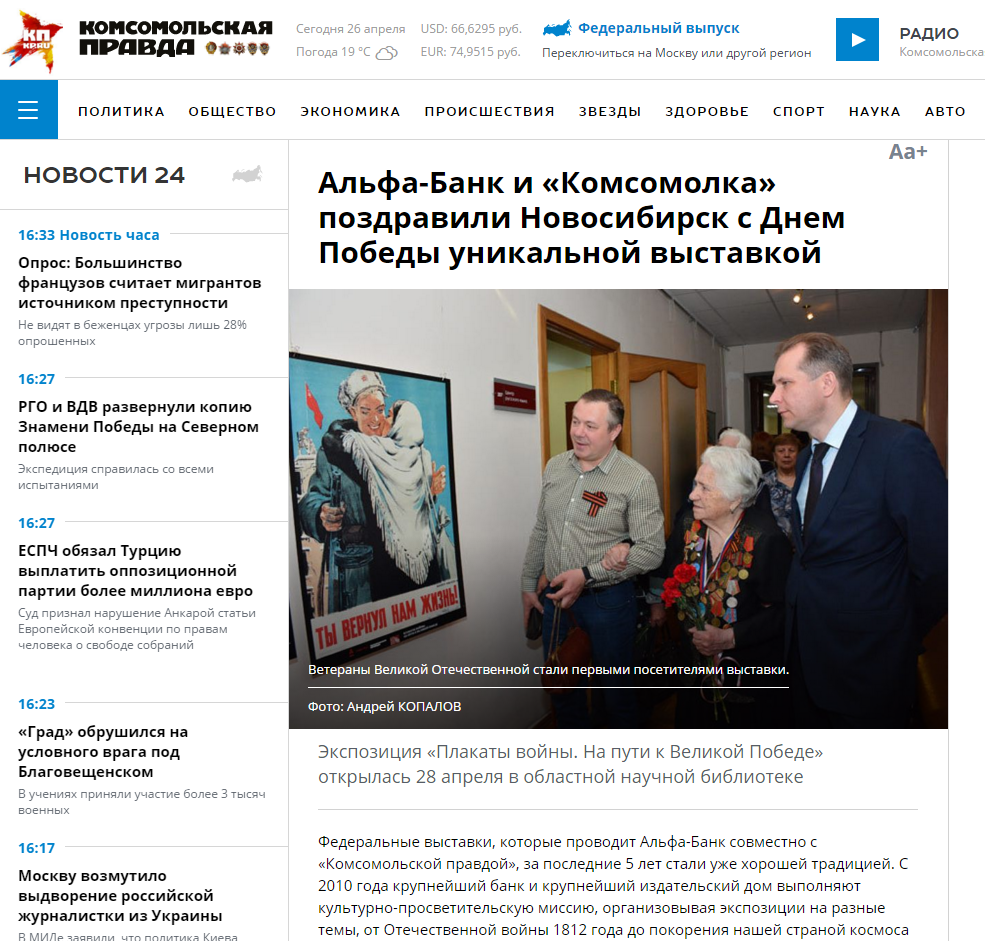 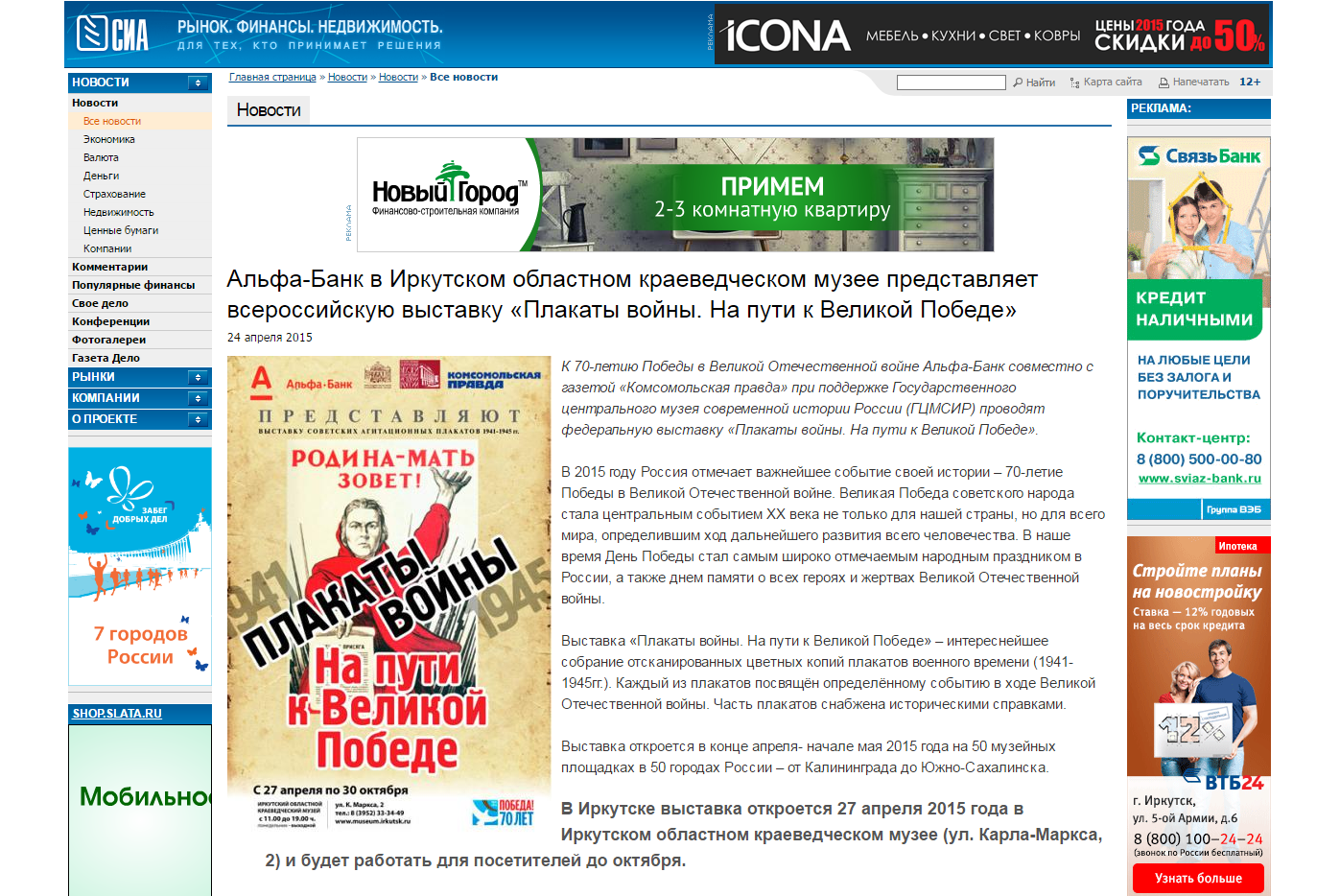 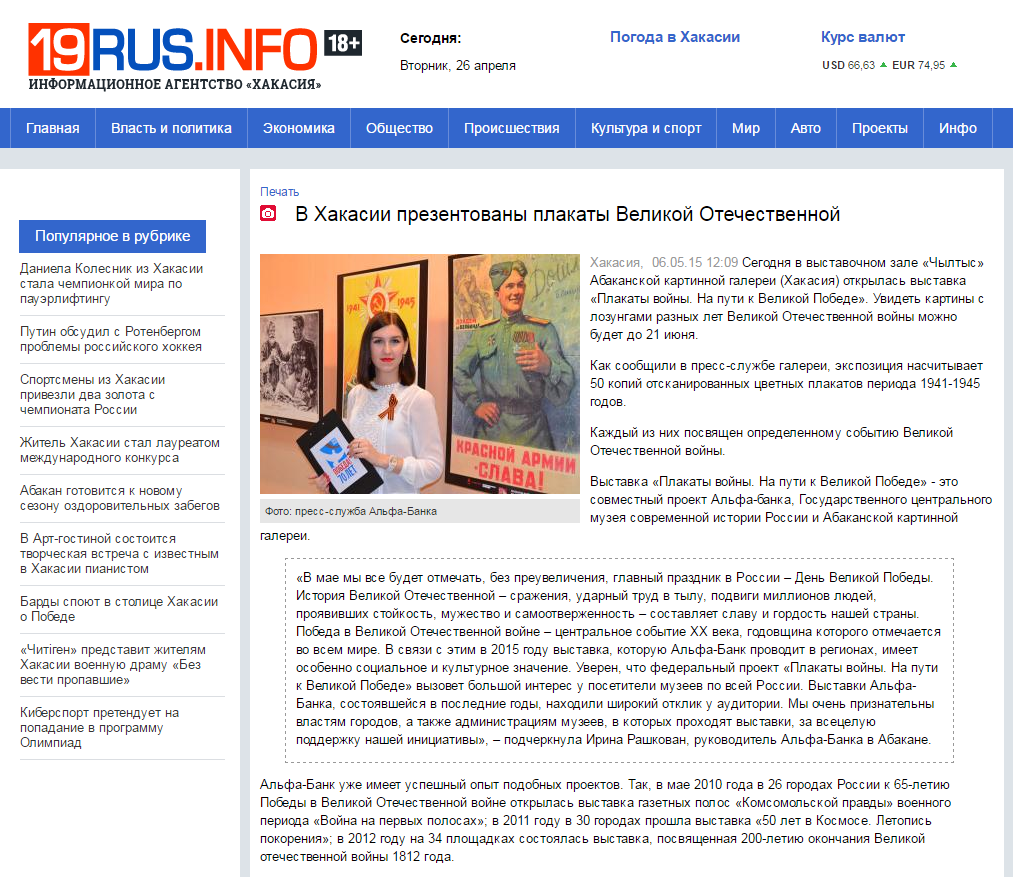 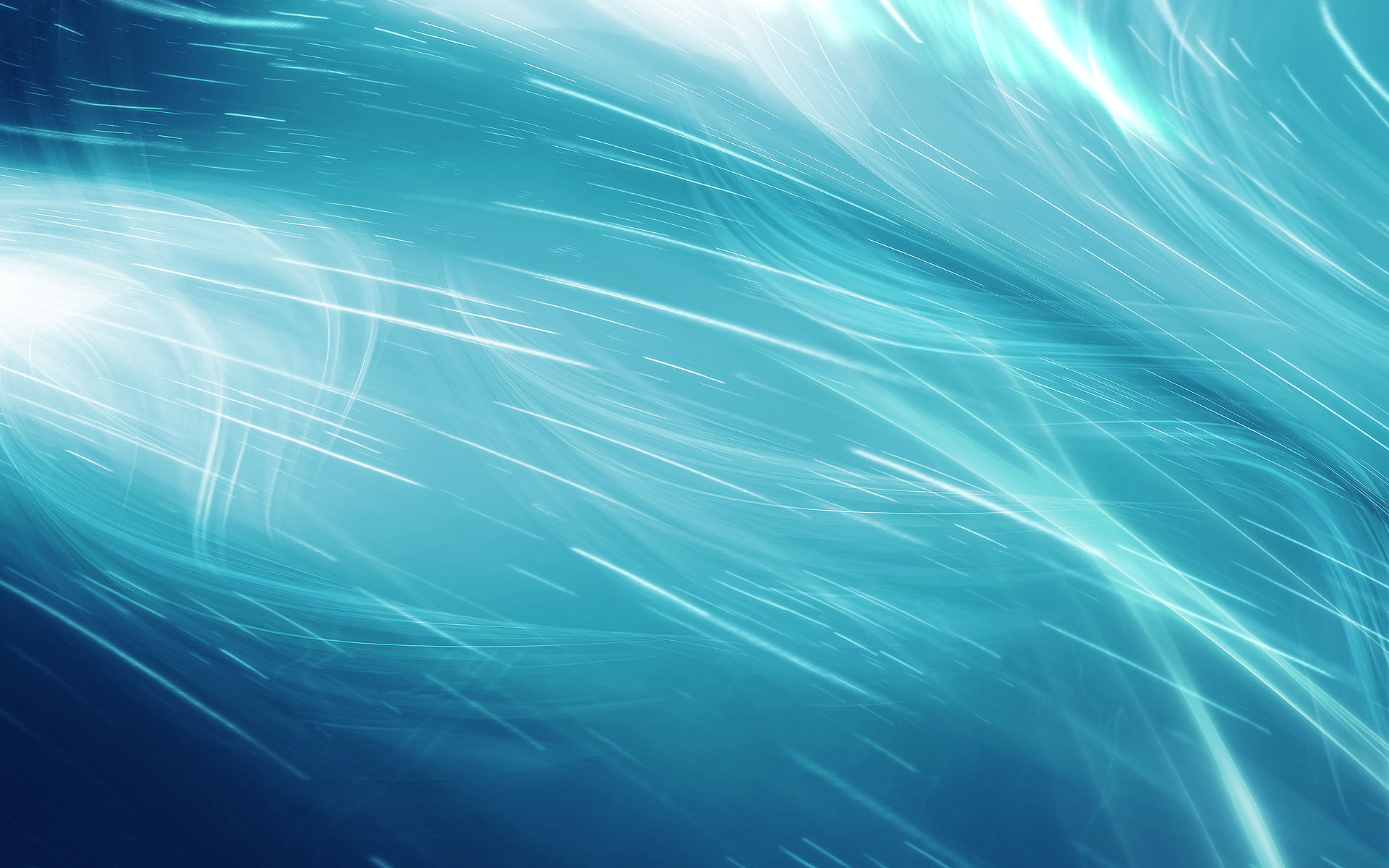 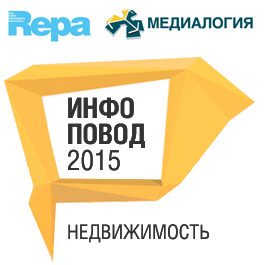 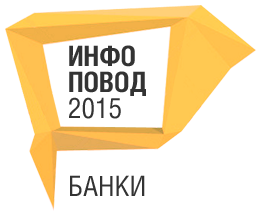 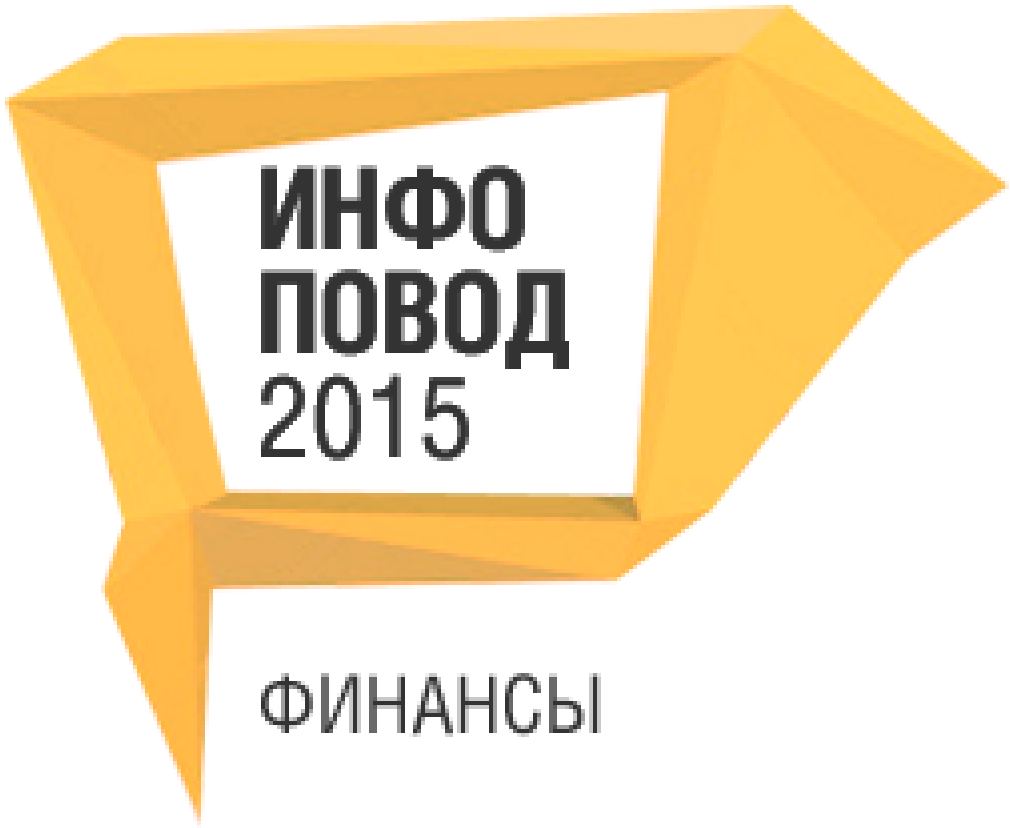 АЛЬФА-БАНК: «ПЛАКАТЫ ВОЙНЫ»
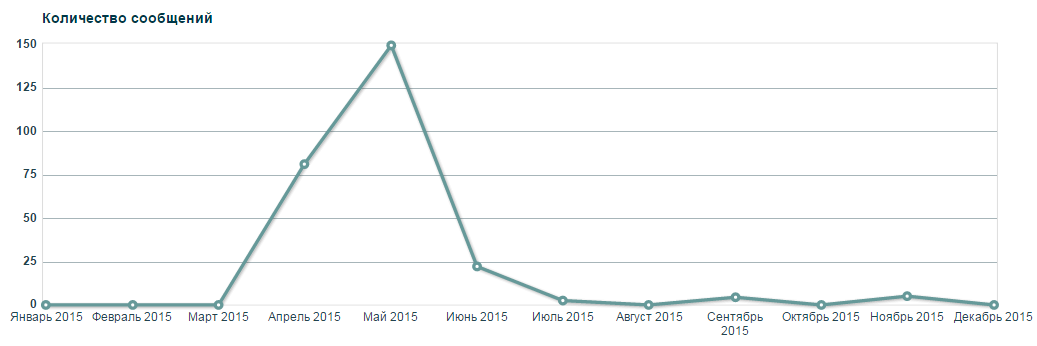 273 сообщения
75% позитивных упоминаний 
26% федеральные, 74% региональные СМИ
3564,62 МедиаИндекс